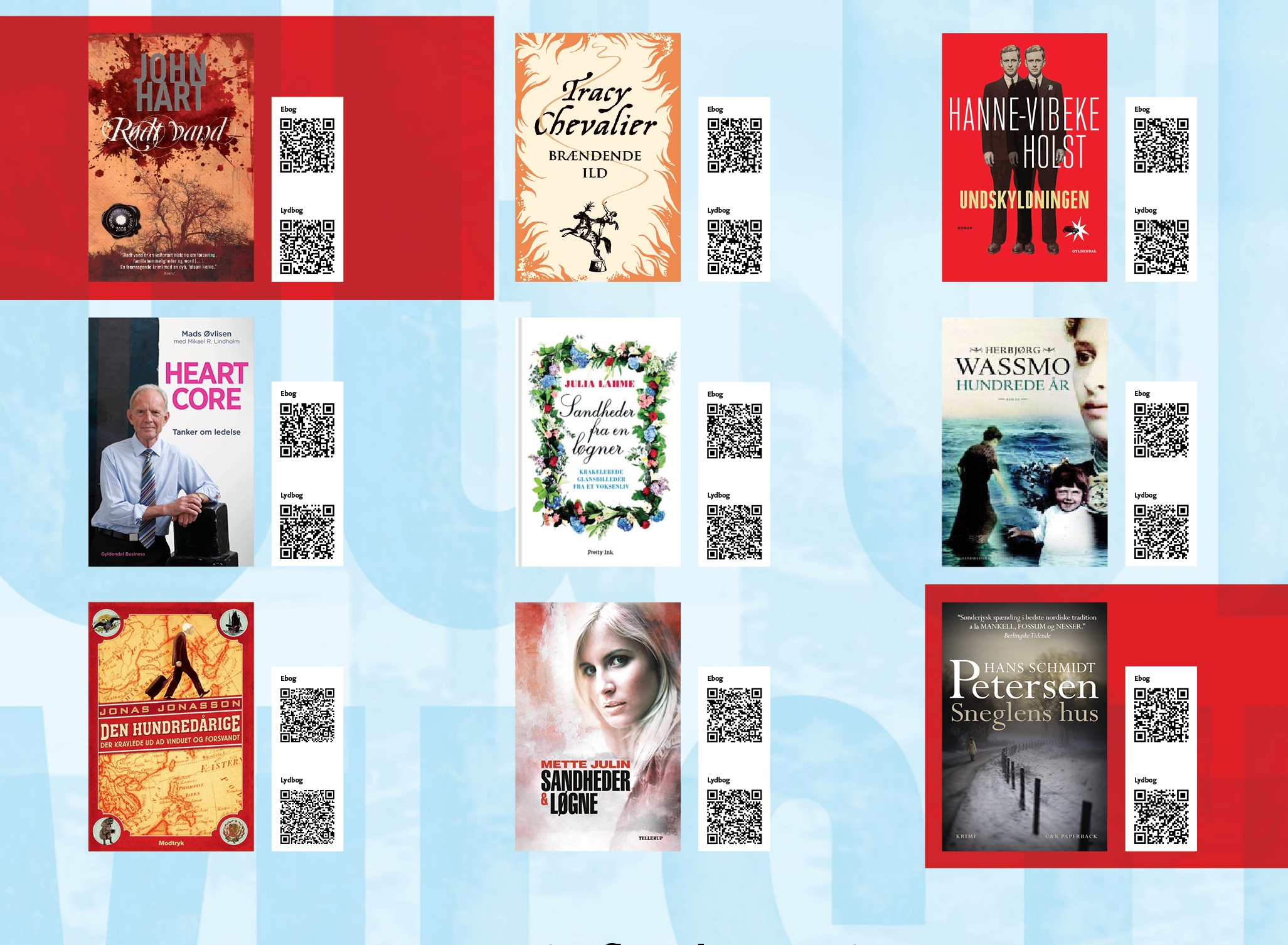 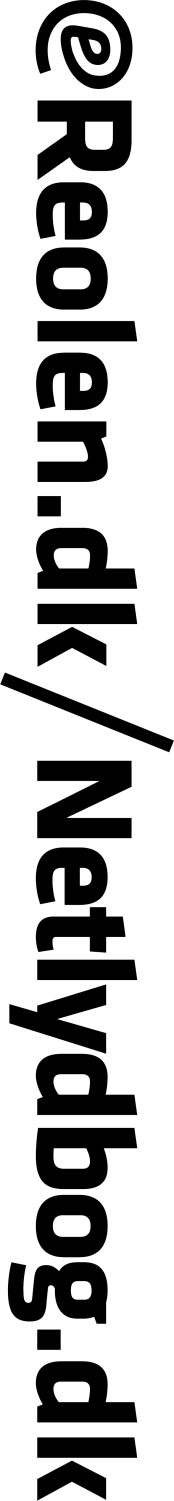 Scan koden og lån bogen
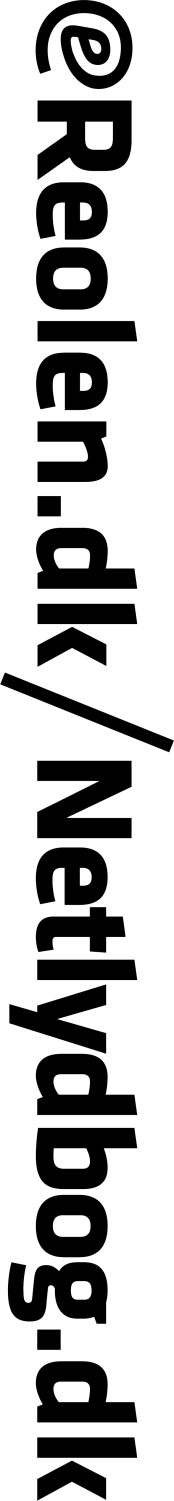 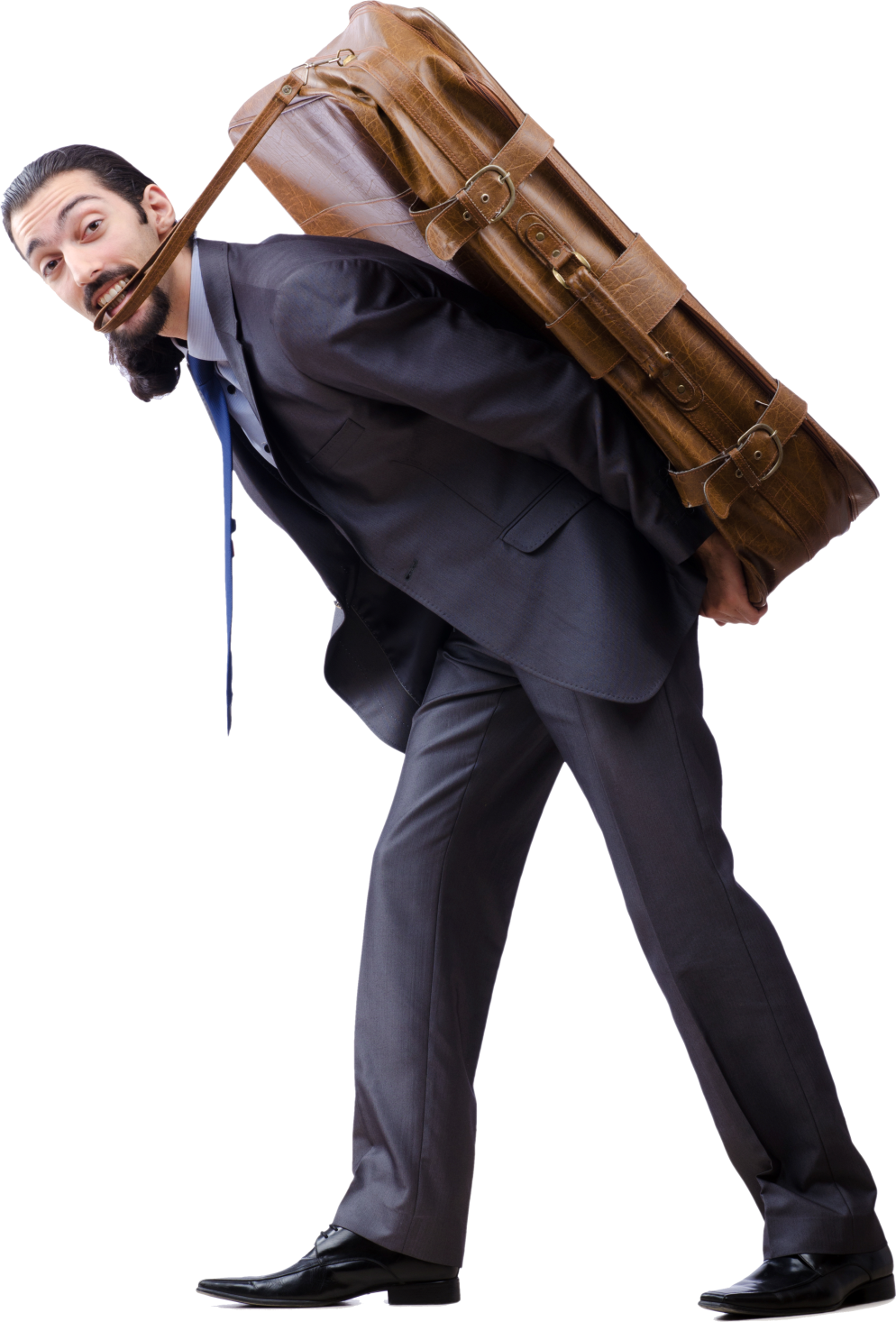 Træt af tunge kufferter ?
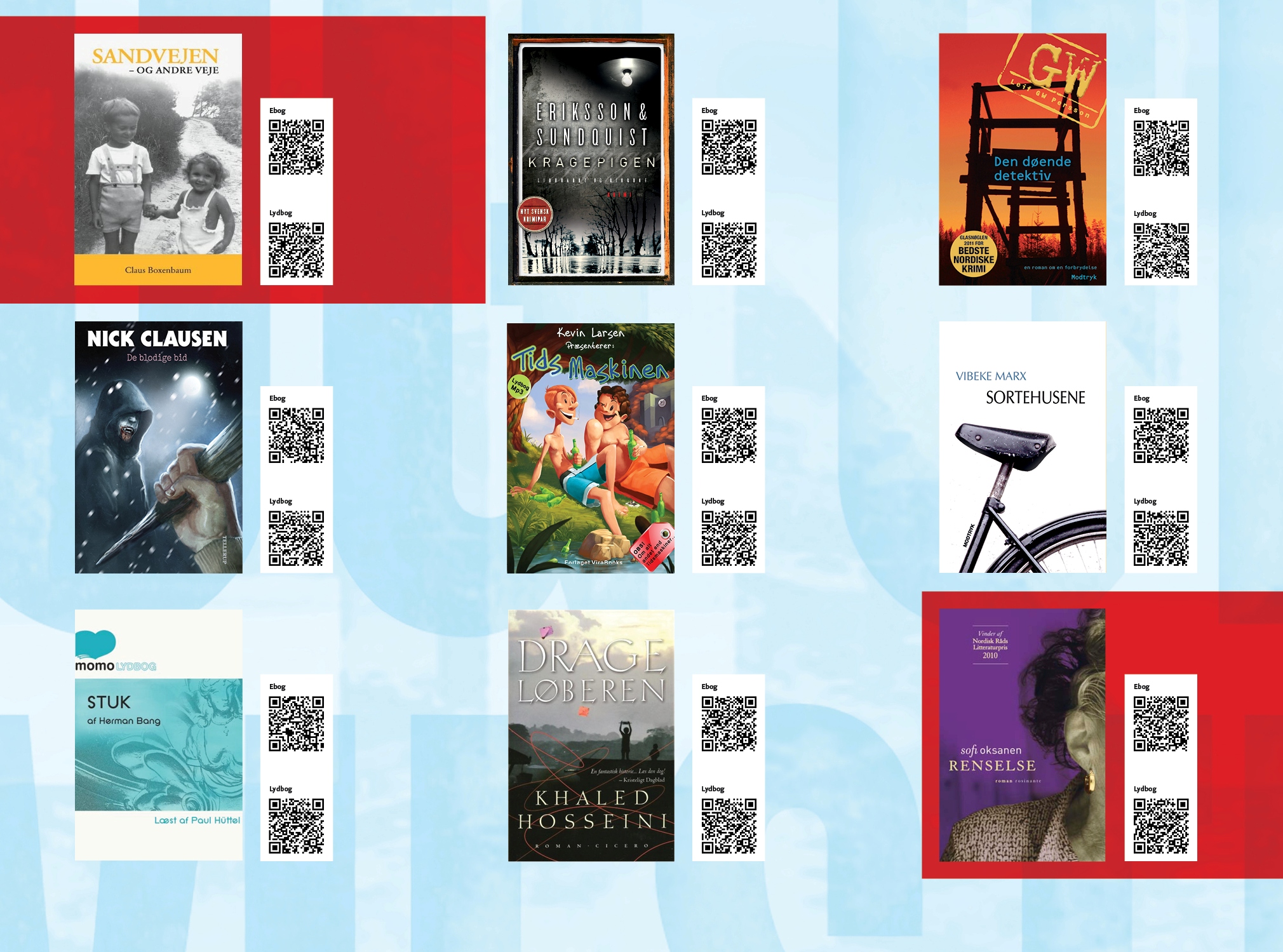 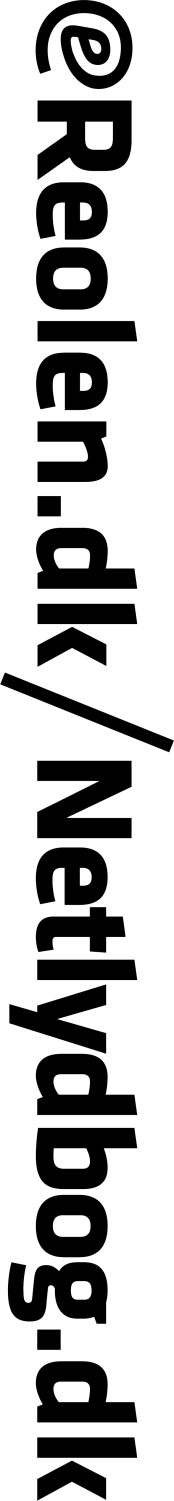 Scan koden og lån bogen
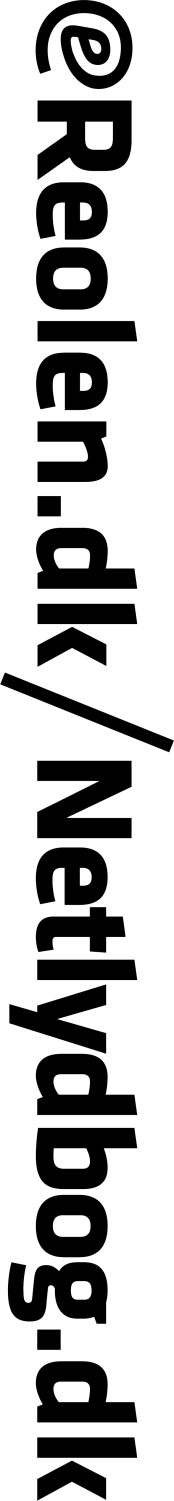 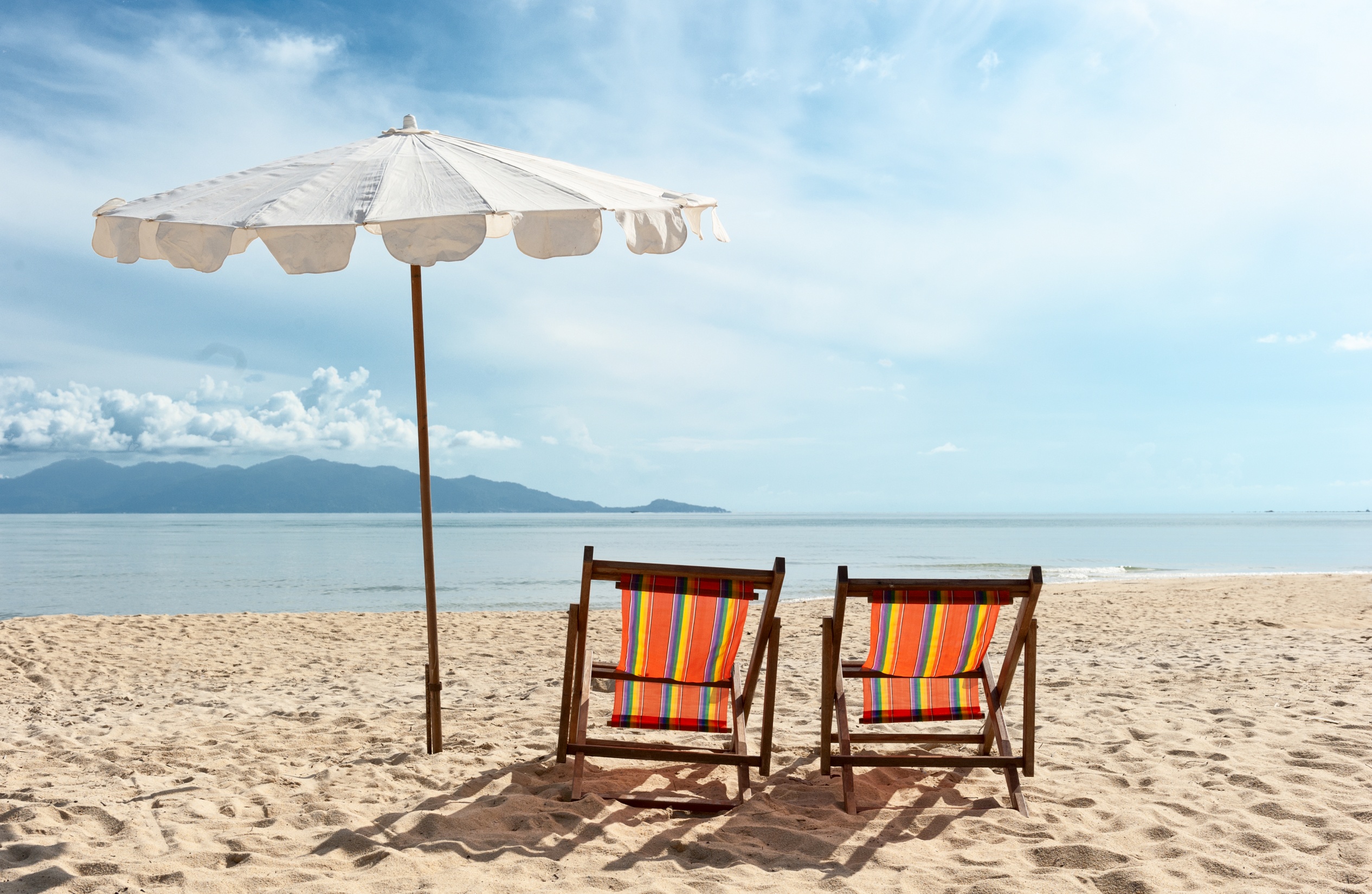 Gør ferien lettere!
- med digitale bøger
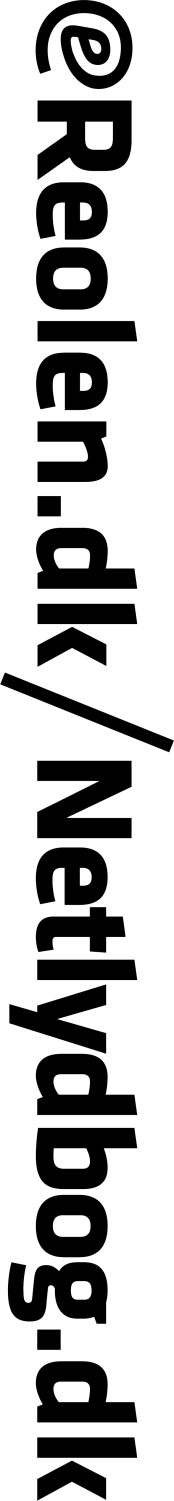 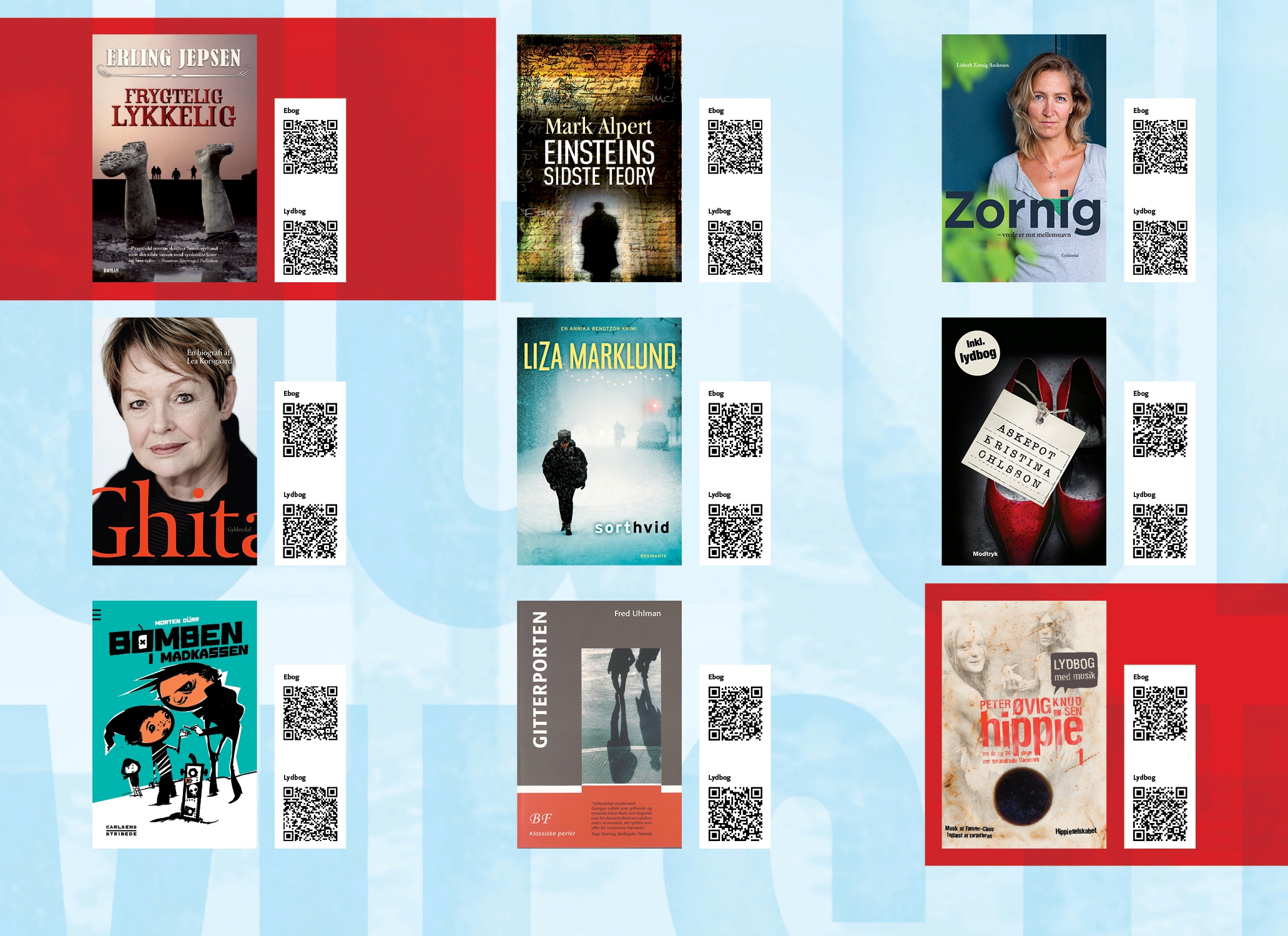 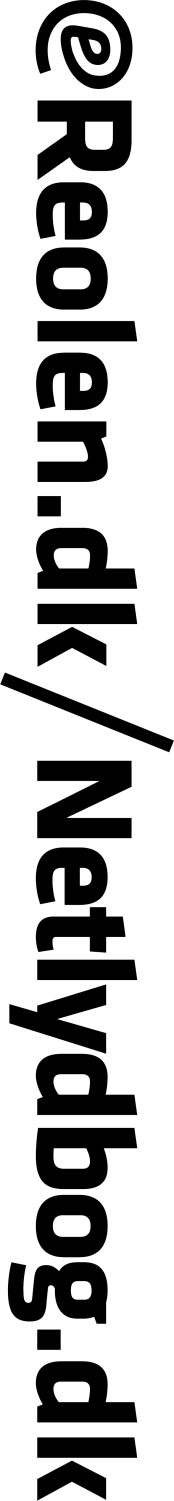 Scan koden og lån bogen